Blueprints or conduits? 
Using an automated tool 
for text analysis
Stuart G. Towns and 
Richard Watson Todd

King Mongkut’s University 
of Technology Thonburi
Perspectives on Analyzing Discourse
Conduit Model: the text (the words) of the discourse is a conduit (container) that implicitly holds all of the meaning of the text to be sent to the user

Blueprint Model: the text is merely a blueprint that guides the reader in the active construction of the meaning of the text
(Reddy, 1979)
Conduit/Blueprint Metaphor
A
B
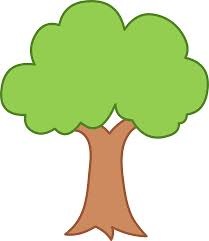 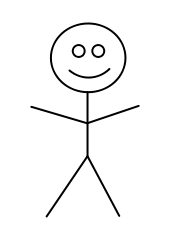 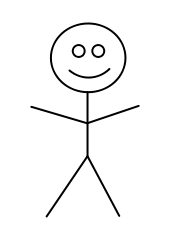 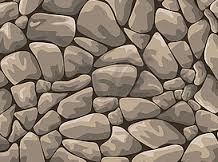 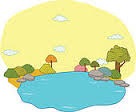 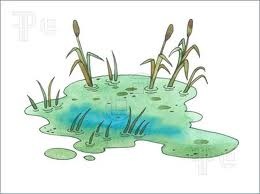 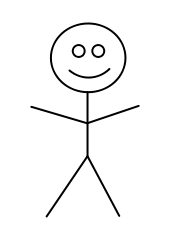 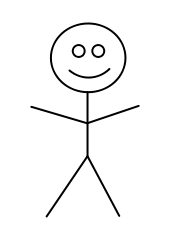 D
C
(Reddy, 1979)
Automated Text Analysis Tools
Examples: AntConc, WordSmith Tools, Coh-Metrix
Automated Text Analysis tools can be very useful
Fast speed, reliable results, lots of data
But they also have their drawbacks
 Mostly a conduit model approach
Example Tool: Coh-Metrix
Original purposes of Coh-Metrix:
Update the idea behind “readability” to include newer theories on text and discourse
First automated tool to measure text cohesion 
Offer many automated analyses using several different knowledge sources (Blueprint Model)
(McNamara & Graesser, 2010)
Example Coh-Metrix Indicies
Coh-Metrix: Conduit or Blueprint?
Conduit
Blueprint
Counting Words related to a mental model (e.g., spatial and temporal words)
Counting Word Frequency and Type/Token Ratio
(Coh-Metrix can not consider the socio-cultural aspects of the text)
Computing psycho-linguistic features of words (e.g., imageability and concreteness)
Counting Parts of Speech (uses POS Tagger)
Methodology for Using Automated Text Analysis Tools
Cognitive or Social Construct
is construed by
Linguistic Characteristic Evidenced by a Linguistic Feature
is processed (identified, counted, computed) by
Automated Algorithm
is interpreted (validated, checked) by
Human Intuition/Heuristics
Methodology using Coh-Metrix: Step 1
Cognitive or Social Construct
Linguistic Features that increase cognitive load on the reader:
is construed by
Linguistic Characteristic Evidenced by a Linguistic Feature
Longer length words 
Passive voice
Logic words
Dissimilar sentence structures (syntax)
The number of words  in a sentence before the main verb
is processed (identified, counted, computed) by
Automated Algorithm
is interpreted (validated, checked) by
(Graesser & McNamara, 2011)
Human Intuition/Heuristics
Methodology using Coh-Metrix: Step 2
Cognitive or Social Construct
Coh-Metrix
is construed by
Available online
Can analyze up to 15,000 characters
108 quantitative algorithms from simple (counting words) to complex (latent semantic analysis)
Some Algorithms use outside sources (e.g., WordNet, POS taggers, psycholinguistic DBs)
Output is 108 numbers
Linguistic Characteristic Evidenced by a Linguistic Feature
is processed (identified, counted, computed) by
Automated Algorithm
is interpreted (validated, checked) by
Human Intuition/Heuristics
Methodology using Coh-Metrix: Step 3
Cognitive or Social Construct
is construed by
What do the 108 numbers actually mean?
Linguistic Characteristic Evidenced by a Linguistic Feature
There must be a qualitative step where the researcher analyzes the results using human intuition.

(Baker, 2006; Biber, 1998)
is processed (identified, counted, computed) by
Automated Algorithm
is interpreted (validated, checked) by
Human Intuition/Heuristics
Methodology: Potential Issues: Step 1
Cognitive or Social Construct
Construct Validity
is construed by
Researchers must choose the correct analysis tool based on the research questions

Example: Readability indices use pure conduit model of analysis. But we now know that readability should be viewed using the Blueprint model.
Linguistic Characteristic Evidenced by a Linguistic Feature
is processed (identified, counted, computed) by
Automated Algorithm
is interpreted (validated, checked) by
Human Intuition/Heuristics
Methodology: Potential Issues: Step 2
Cognitive or Social Construct
Algorithms are a “black box”
is construed by
Lack of Clarity (might do something unexpected)

Incorrect Results (bugs)

Technical Limitations (Language Complexity)
Linguistic Characteristic Evidenced by a Linguistic Feature
is processed (identified, counted, computed) by
Automated Algorithm
is interpreted (validated, checked) by
Human Intuition/Heuristics
Step 2 Issues: Lack of Clarity
Conduit: What is a word? Coh-Metrix documentation doesn't say, but we determined that:
“Marvel’s" is two words
“comic-book-movie“ is one word
Blueprint: Coh-Metrix uses outside sources (e.g. WordNet), but the researcher doesn't see how it is used or how this might affect the results.
Step 2 Issues: Incorrect Results
“There were ripples of anticipation — and some anxiety — when Marvel Enterprises announced that Joss Whedon would direct “Marvel’s The Avengers,” the comic-book-movie to end all comic-book-movies, featuring Iron Man, Captain America, the Hulk, Black Widow, Hawkeye and (did I miss anyone?), oh yes, Thor.” (Hornaday, 2013).
How many words?  How many sentences?  
Coh-Metrix: 4 sentences with an average of 11.25 words
“Sentence” is an important variable in many Coh-Metrix indices, which brings their validity into question.
Step 2 Issues: Technological Limitations
As an automated text analysis moves more towards a Blueprint Model, the results will be less accurate.
Example: Anaphor Overlap - matching pronouns to the correct noun in the sentence before.
These types of issues may not be obvious to the researcher
Methodology: Potential Issues
Step 3
Cognitive or Social Construct
What do the 108 numbers actually mean?
is construed by
Linguistic Characteristic Evidenced by a Linguistic Feature
A purely quantitative analysis does not provide much insight into the socio-cultural context in which the text was written
is processed (identified, counted, computed) by
Automated Algorithm
is interpreted (validated, checked) by
Human Intuition/Heuristics
Summary
Conduit-Blueprint Model
Coh-Metrix is mostly Conduit, but starts to move towards Blueprint with the use of outside sources
3-step methodology for automated text analysis
Many issues that a researcher should be aware of
Thank You!